All the Bible in its Context
[Speaker Notes: Good morning !
It’s an HONOR for me to be with you and speak on a topic that is so dear to my heart.
>This morning we have a wonderful Bible text to consider.
But, before we do, let’s make sure we understand its CONTEXT !]
Romans 13v11
“And that, knowing the time, that now it is high time to awake out of sleep :  for now is our salvation nearer than when we believed.”
“Do you understand what you are reading ?”
[Speaker Notes: Turn in your Bible with me to Rm13v11.
> [Read screen] I have chosen the KJV over the NASB, that I normally use, because the KJV does not leave out the FIRST WORD as do the majority of today’s translations and paraphrases.
> EVERY word of God is important if we are to correctly understand it.
Philip asked the Ethiopian this key question in Ac8v31 and proceeded to point out the CONTEXT of what the man was reading.]
The Ethiopian understood.
[Speaker Notes: The Bible says in Ac8v35 :  “Then Philip opened his mouth, and BEGINNING FROM this Scripture he preached Jesus to him.”
> The results were wonderful !]
Before coming to conclusions…
Let’s ask the Bible 7 questions :



A simple tool for serious study !
4. Where divided ?
5. Any key words ?
6. What sums it up ?
7. How can I apply it?
Who is the writer ?
When was it said ?
To whom ?
Let’s do it !
[Speaker Notes: Before concluding that Rm13v11 is just for “those in the know” or just for “the end times” or even just for “sleepy Christians”, let’s examine the Scriptures AROUND it like the Bereans did in Ac17v10.
> I like to ask SEVEN questions before coming to a conclusion on what any Bible text means.
> You have or will receive a list of the answers to these 7 questions for the WHOLE BOOK of Romans.
>Let’s see why Rm13v11 begins with the word “And” !]
All the Bible in it’s Context
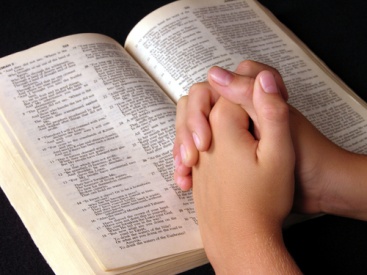 Ask the Bible first.
[Speaker Notes: I like to call this Bible study method ABC because it’s so simple.
> Ask the God to show you in the Bible the answers to the seven questions AND THEN check commentaries to see if you are on track… or if no one agrees with you then start over again.
Don’t go to commentaries before you study the Bible yourself !]
This book is about the Gospel.
The revelation of the Gospel
Ch1-8 in the world
Ch9-11 in Israel
Ch12-16 in the Church
Where is Romans 13v11 ?
[Speaker Notes: When we get a handle on the WHOLE BOOK, we find it is the revelation of the Gospel as the power of God unto salvation, Rm 1v16.
> The book naturally divides itself into three parts.
> The Gospel is the power of God revealed IN AND TO the world.
> The Gospel is the power of God revealed IN AND TO Israel.
> The Gospel is the power of God revealed IN AND TO the Church.
> The CONTEXT of Rm13v11 is God revealing His power in & to the Chr.]
Chapters 12-16 are in the context of the Church.
“Therefore I urge you, brethren, by the mercies of God, to present your bodies a living and holy sacrifice, acceptable to God, which is your spiritual service of worship.” Romans 12v1 NASB
It’s all about action !
[Speaker Notes: It is a wonderful PRIVILEGE for Christians to be a revelation of the power of God by the Gospel, ch12-16.
> [Read screen] Worship is more than words on Sunday !
God has prepared good works for us to DO, Ep2v10.
> Rm12-16 is NOT JUST A LIST of various things WE COULD DO, but specific ways WE SHOULD reveal the power of the Gospel in our life.]
We have a mission.
The world is watching !
[Speaker Notes: God did not take us right to Heaven the day we received Christ.
That would have been nice !
> He left us here with a mission to go into all the world and make disciples of every nation.
> We cannot accomplish that mission if our deeds don’t match our words.]
The immediate context…
“Owe nothing to anyone except to love one another; for he who loves his neighbor has fulfilled the law.”  Romans 13v8 NASB
Love should wake us up !
[Speaker Notes: The immediate context of Rm13v11 is godly love !
> [Read screen] Rm13v8-14 is all about “love”… the word “love” is repeated 4x… more than any other word in these 7 verses.
So when we read our TEXT Rm13v11 let’s remember the CONTEXT so we don’t make a PRETEXT for something the Lord is not saying.
If we really love our neighbor we will be MOTIVATED and WIDE AWAKE for every opportunity to share the Gospel of the love of Christ.]
Remember your first love !
Love motivates.
[Speaker Notes: It is very unlikely that a young man will fall asleep at his own wedding !
> So if we truly love, we will never get tired.
I speak from experience of 40 years of a wonderful marriage.
My sweetheart is in Heaven today, but true love never fails, it keeps you awake !]
The closer context…
“For this, ‘You shall not commit adultery, you shall not murder, you shall not steal, you shall not covet,’ and if there is any other commandment, it is summed up in this saying, ‘You shall love your neighbor as yourself.’ ” Rm 13v9
Have we fallen alseep ?
[Speaker Notes: Let’s get even closer to our verse.
> [Read screen] In the CONTEXT the writer is addressing Christians !!!
We need to go back to basics.
We need to ask ourselves if we are looking at something on internet that we should not be because Jesus said lust is as bad as adultery, Mt5v28.
We need to ask ourselves if we get angry with others because Jesus said it can be as bad as murder, Mt5v22.
The Bible says coveting or desiring something to much is idolatry, Col3v5.
> Have we at all lost our first love… our zeal for the Lord !]
Let’s get even closer !
“Love does no wrong to a neighbor ;  therefore love is the fulfillment of the law.” 
Romans 13v10 NASB
This is the fruit of the Spirit.
[Speaker Notes: The verse JUST before our text is very clear.
> Love is again mentioned TWO TIMES !
Notice the word “neighbor” is mentioned 3x in verses 8 to 10.
The word is AGAPE for selfless, sacrificial love !
This is the kind of love that lays down his life for his friends !
> Have we fallen asleep in this area ?]
[Speaker Notes: The fruit of the Spirit of God is multi-layered.
Love is at the core of every part.
You can’t produce ANY godly fruit without godly sacrificial love !]
The context after verse 11…
“The night is almost gone, and the day is near.  Therefore let us lay aside the deeds of darkness and put on the armor of light.” Romans 13v12 NASB
Light protects from evil.
[Speaker Notes: Like a sandwich, there is the CONTEXT AFTER verse 11 !
> [Read screen] Since the creation of the world God has been bringing light into the darkness and calling it “day”, Ge1v5.
Sinful humans have loved darkness because it hides their evil, Jn3v19.
But, God is slowly bringing all things to light and will finish in a flash.
> Walking in the light of honesty & truth KEEPS us from falling asleep !
He is talking to Christians in this verse.]
Still addressing Christians…
“Let us behave properly as in the day, not in carousing and drunkenness, not in sexual promiscuity and sensuality, not in strife and jealousy.” Rm13v13
Holy living reveals the power of the Gospel.
[Speaker Notes: This is what He is taking about in v11 !
> [Read] It IS possible for Christians to fall asleep and follow the world.
Carousing means do what we wouldn’t if we saw Jesus standing there !
Drunkenness is being under the influence of any drink, pills or foods.
Promiscuity is premarital sex and sensuality is extra marital sex.
Strife is all to common in our midst as is pride and jealousy !
> Does the world know you are saved and called “saints” by God ???]
[Speaker Notes: Even the world recognizes hypocrisy !
We should be different, as out standing citizens of Heaven.
Has God got our attention now ?]
How can ANYONE do it ?
“But, put on the Lord Jesus Christ, and make no provision for the flesh in regard to its lusts.” Romans 13v14 NASB
Now we can understand v11 in its context !
[Speaker Notes: We will see in this evening’s message just how high is the standard of v11
> As in all Scripture, the answer is in the context… just keep reading !
[Read screen]  Here are TWO IMPERATIVE verbs ; two things to do.
The first command is positive : cover yourself up with the L-J-C… it’s like “getting into the skin” of someone else !  Let others see Him, not you.
The second command is negative : don’t feed your lusts… cut off their food ; don’t fight them, but starve them !  It’s a life long diet for health !]
Our conference theme…
“And that, knowing the time, that now it is high time to awake out of sleep: for now is our salvation nearer than when we believed.” 
Romans 13v11 KJV
Time is running out !
[Speaker Notes: The urgency of spreading the Gospel has DEEP repercussions !
[Read screen]  It is a question of time, mentioned 4x in this verse.
So something is urgent, but what ?
It is urgent that WE GET OUR ACT TOGETHER so that the world will know the power of God in the Gospel.
> North America is running out of time… we are running out of time !]
[Speaker Notes: It is not enough to rush out and preach the Gospel across the world if our lives are not holy.
World missions start with a REVIVAL at home, on our knees, in repentance for having fallen asleep.
Time is running out !]
Review, react and remember:
Romans 13v11 has a context
The Church is called to show the world the power of God in the Gospel.
Let’s not sleep on it today.
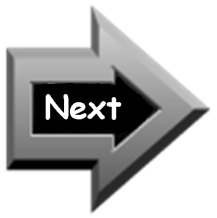 Awakening precedes revival !
[Speaker Notes: We are out of time for this message, but we will take up this same verse later on today.
I am a teacher at heart and believe in “the three R’s”. [Read screen]
> All the Bible in its Context (ABC) is rule #1 to understand God’s Word.
> The context of this verse is a whole book about the revelation of the power of God in the Gospel.
The context of ch12-16 is how the Church reveals God’s power in the Gospel.
> Verse 11 is a solemn call to those saved to WAKE UP to this fact.
> The world will not see the power of God in the Gospel if we are not living holy lives thanks to His salvation.
World missions start at home on our knees !]